UNIVERSIDAD INDUSTRIAL DE SANTANDER
ESCUELA DE INGENIERIAS ELECTRICA ELECTRONICA Y TELECOMUNICACIONES

ESPECIALIZACION EN SISTEMAS DE DISTRIBUCION DE ENERGIA ELECTRICA

REMUNERACIÓN Y TARIFICACIÓN

Profesor: Ing. Hernando González Macías

Bucaramanga año 2015
INTRODUCCIÓN
Establecer  una tarifa es un problema esencialmente ECONÓMICO

Se trata de encontrar un equilibrio entre  las empresas productoras de los bienes o servicios objeto de tarifas y  los consumidores que los utilizan.
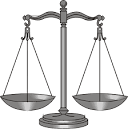 EMPRESA PRODUCTORA
CONSUMIDORES
ECONOMÍA:  Es el estudio de la manera en que las sociedades utilizan los recursos escasos para producir  bienes y servicios valiosos y distribuirlos entre los diferentes grupos.  (P.A. Samuelson)

Recursos escasos: “Solamente el amor de Dios es ilimitado, lo demás es economía” . Recursos escasos como la tierra, el trabajo, el equipo, conocimientos técnicos.

Economía es la ciencia o el estudio de cómo distribuir recursos limitados para satisfacer necesidades de la gente. (Isidro Cedano)

MACROECONOMÍA: Estudia el funcionamiento de la economía en su conjunto. Estudia temas como el producto interno bruto o PIB, las tasas de inflación, tasas de desempleo, crecimiento económico del país, devaluación, balanza de pagos, ingresos y gastos públicos, déficit fiscal. 

MICROECONOMÍA:  Analiza el comportamiento de las industrias, las empresas y las economías domésticas. Incluye temas como la oferta de productos, la demanda de productos, la utilidad, la conducta del consumidor, análisis de los costos, la fijación de precios.
ECONOMÍA Y SOCIEDAD
Vestido
Vestido
Precios en los 
Mercados de bienes
Servicios
Servicios
Comida
Comida
Decisiones monetarias consumidores
Costos de producción
FAMILIAS
EMPRESAS
Propiedad de los factores
Factores
Trabajo
Precios en los mercados de factores
Trabajo
Tierra
Tierra
Bienes de Capital
Bienes de Capital
ALGUNOS CONCEPTOS DE ECONOMIA. 
(Paul A Samuelson /William D. Nordhaus . Economía. Capítulo 3. Ed. Mc Graw Hill.)

Tres problemas básicos de la economía: QUÉ se produce, CÓMO se produce y PARA QUIEN se produce.
Formas de resolver los problemas básicos:
El Mecanismo del Mercado: Los consumidores y las empresas (oferentes) resuelven conjuntamente a través del mercado los tres problemas básicos.
Una Economía Autoritaria: En ella el gobierno decide la asignación de los recursos y obliga a los individuos y a las empresas a seguir los planes económicos del Estado.
Una Economía Mixta: Tanto las instituciones privadas  a través del mecanismo del mercado, como las públicas a través de las regulaciones e incentivos fiscales ejercen el control económico.

MECANISMO DE MERCADO.
Un mercado es un mecanismo por medio del cual los compradores y los vendedores de un bien determinan conjuntamente su precio y su cantidad.
En un mercado todo tiene un precio, cada mercancía y cada servicio, incluso el trabajo humano tiene precio, a saber, el salario.
El precio determina el equilibrio entre la oferta y la demanda.
QUÉ se produce: está determinado por las decisiones monetarias de los  consumidores cuando deciden comprar una cosa en lugar de otra. Por su parte las empresas  quieren obtener beneficios y por tanto producen los bienes de elevada demanda que les proporcionen elevados beneficios.

CÓMO se produce: está determinado por la competencia entre productores, reduciendo los costos y adoptando métodos de producción más eficientes.

PARA QUIEN se produce: está determinado por la oferta y la demanda en los mercados de factores de producción, donde se determinan los salarios, las rentas de la tierra, los tipos de interés y los beneficios.

COMPETENCIA PERFECTA. “La mano invisible” Adam Smith 1776.

Es un término económico técnico que se refiere a un mercado en el que ninguna empresa o consumidor es suficientemente grande para influir en el precio del mercado. Si todos los mercados fueran perfectamente competitivos los mercados producirían la canasta eficiente de productos, con las técnicas más eficientes y utilizando la cantidad mínima de factores.
Cuando una empresa es suficientemente grande para influir en el precio existe un cierto grado de “Competencia Imperfecta”
PAPEL ECONÓMICO DEL ESTADO.

Puesto que el mercado no se comporta siempre de una forma ideal, sino que en las economía de mercado hay monopolios, desempleo, inflación, una inaceptable distribución de la renta, etc, que hacen fallar el mecanismo de mercado aparece entonces la “mano visible” del Estado en la Economía Mixta.
La función económica del Estado consiste esencialmente en fomentar la eficiencia, la equidad y la estabilidad.

Eficiencia.
La competencia imperfecta cuyo extremo es el Monopolio, consiste en que un competidor con sus actos puede influir en el precio y en este caso hay una elevación del precio y una disminución de la producción. Este patrón de precios demasiado elevados y volúmenes de producción demasiado pequeños se constituyen en el umbral de las ineficiencias que acompañan al poder monopolístico.
La actuación del Estado es entonces imponer leyes antimonopolio y establecer regulaciones económicas que mejoren el funcionamiento del sistema de mercado imperfectamente competitivo.
Existen además las llamadas “Externalidades” cuando las empresas o los individuos imponen costos o beneficios a otros sin que éstos sean pagados debidamente o paguen los costos apropiados.
Las regulaciones del Estado controlan entonces con diferentes grados de eficiencia, las externalidades como la contaminación del aire y el agua, la minería a cielo abierto, los vertimientos peligrosos, los medicamentos y alimentos inseguros, los materiales radiactivos, etc.
Bienes Públicos.  Son actividades económicas que reportan grandes o pequeños beneficios a la comunidad y que no es eficiente dejar a la iniciativa privada, como el mantenimiento de la defensa nacional y del orden público interno, construcción de carreteras y el apoyo a la ciencia y a la sanidad pública.
Impuestos. Mediante ellos el Estado consigue los recursos para financiar los bienes públicos y los programas de redistribución de la renta.

Equidad.
Aunque el sistema de mercado funcionara perfectamente, este no es ideal porque los bienes son adquiridos de acuerdo con los recursos monetarios.
No existe igualdad de recursos monetarios y entonces el Estado debe buscar compensar esta desigualdad estableciendo impuestos progresivos para que los que más tienen paguen más y haciendo transferencias o pagos a personas de las cuales no recibe ningún servicio, como las ayudas a los ancianos, los discapacitados, el servicio de salud a quienes no pueden aportar, vivienda subsidiada o gratis, seguro de desempleo, servicios públicos subsidiados etc.
Estabilidad.
El Estado también desempeña la función  macroeconómica de fomentar la estabilidad económica, influyendo sobre la economía para promover el crecimiento económico (crecimiento del PIB), controlando la inflación (nivel de precios) y el desempleo; esto lo logra mediante el ejercicio de sus poderes fiscales, es decir su poder para gravar (Impuestos) y su poder para gastar.
Adicionalmente utiliza sus poderes monetarios que consisten en regular los bancos y el sistema financiero para determinar la oferta monetaria, los tipos de interés y las condiciones crediticias.
El anterior propósito es cada vez más difícil de lograr en un mundo globalizado.
CONSTITUCIÓN POLÍTICA DE COLOMBIA.
TÍTULO XII . DEL RÉGIMEN ECONÓMICO Y DE LA HACIENDA PÚBLICA.
CAPÍTULO I. DE LAS DISPOSICIONES GENERALES.

Artículo 332. El Estado es propietario del subsuelo y de los recursos naturales no renovables.

Artículo 333. La actividad económica y la iniciativa privada son libres dentro de los límites del bien común.
La libre competencia económica es un derecho de todos que implica obligaciones.
El Estado, por mandato de la ley impedirá que se obstruya o se restrinja la libertad económica y evitará o controlará cualquier abuso que personas o empresas hagan de su posición dominante en el mercado nacional.

Artículo 334. La dirección general de la economía estará a cargo del Estado. Este intervendrá, por mandato de la ley, en la explotación de los recursos naturales, en el uso del suelo, en la producción, distribución, utilización y consumo de los bienes, y en los servicios públicos y privados, para racionalizar la economía con el fin de conseguir en el plano nacional y territorial, en un marco de sostenibilidad fiscal, el mejoramiento de la calidad de vida de los habitantes, la distribución equitativa de las oportunidades y los beneficios del desarrollo y la preservación de un ambiente sano.
ALGUNOS CONCEPTOS DE MICROECONOMÍA.

A la Microeconomía le corresponde el estudio de los consumidores, las empresas y los mercados.

Función de producción.
Es el nombre que se da a la relación entre la cantidad máxima de producción que puede obtenerse y los factores necesarios para obtenerla. (Se define para un estado dado de los conocimientos técnicos).

Producto marginal.
El producto marginal de un factor es el producto adicional que se obtiene mediante una unidad adicional de ese factor, manteniéndose constantes los demás.
Rendimientos decrecientes.
La ley de los rendimientos decrecientes establece que el producto marginal de cada unidad de factor disminuye a medida que aumenta la cantidad de ese factor, manteniéndose todo lo demás constante.

Rendimientos de Escala.
Los rendimientos de escala reflejan la sensibilidad del producto total cuando se aumenta proporcionalmente todos los factores. Se pueden distinguir tres casos importantes:
Existen rendimientos constantes de escala cuando un aumento equilibrado de todos los factores genera un aumento proporcional de la producción.
Existen rendimientos crecientes de escala cuando un aumento equilibrado de todos los factores genera un aumento más que proporcional de la producción.
Existen rendimientos decrecientes de escala cuando un aumento equilibrado de todos los factores genera un incremento menos que proporcional de la producción.

Costo total. (CT)
Representa el gasto monetario total mínimo necesario para obtener cada nivel de producción.
Costo Fijo. (CF)
Representa el gasto monetario total en que se incurre aunque no se produzca nada. No resulta afectado por las variaciones de la cantidad de producción.

Costo Variable. (CV)
Representa los gastos que varían con el nivel de producción y comprende todos los costos que no son fijos.

Por definición CT = CF + CV

Costo Marginal (CM)
Es el costo adicional en que se incurre al producir una unidad adicional.

Costo Medio o unitario. (CMe)
Es el costo total  dividido por el número de unidades producidas

Costos Fijo y Variable Medios (CFMe y CVMe).
Son los costos fijo y variable divididos por el número de unidades producidas respectivamente.
La curva de CM ascendente siempre corta a la curva de CME en su punto mínimo.

Si el CM es menor que el CMe entonces el CMe  debe ser decreciente. Esto se explica porque si el CM es menor que el CMe, la última unidad producida cuesta menos que la media de todas las unidades anteriormente producidas. Si la última unidad cuesta menos que las anteriores, el nuevo CMe ( es decir, el nuevo CMe incluida la última unidad) debe ser menor que el antiguo, por lo que CMe debe ser decreciente. Entonces si la curva de CM está por debajo de la curva de CMe, esta última debe ser descendente.

Si el CM es mayor que el CMe, la última unidad cuesta más que la media de las anteriores. Por tanto el nuevo costo medio (CMe incluida la última unidad) debe ser mayor que el antiguo. En consecuencia, cuando el CM es mayor que el CMe este último debe ser creciente.

Igualmente con un razonamiento similar se puede concluir que la curva de CM creciente corta a la curva de CVMe en el punto mínimo.
LA EMPRESA EN COMPETENCIA PERFECTA.

En competencia perfecta ningún productor puede influir en el precio de mercado, pues hay muchas empresas pequeñas, cada una de las cuales produce un bien idéntico y una cantidad pequeña para influir en el precio del mercado. En estas condiciones, cada productor se enfrenta a una curva de demanda, totalmente horizontal. En el mundo de la competencia perfecta la empresa es una tomadora de precio.
CM
CMe
A
Un competidor perfecto podría vender la cantidad que desee al precio de mercado vigente.
Pero una empresa en competencia, maximizadora del beneficio, elige el nivel de producción en el que el costo marginal es igual al precio.  P = CM
Esto ocurre porque el beneficio total alcanza su máximo cuando no es posible obtener más beneficios vendiendo unidades adicionales; la última unidad producida y vendida equilibra exactamente el ingreso marginal que es el precio y el costo adicional que es el costo marginal.
En el punto B el costo marginal es igual al precio ($40) y corresponde a una producción de 4.000 unidades. Si a ese precio produce y vende más de 4.000 unidades esas unidades adicionales tienen un costo marginal superior al precio por tanto se perdería dinero. Por el contrario si produce y vende menos de 4.000 unidades ahorrraría el costo adicional o marginal de esas unidades (que es inferior a $40) pero perdería $40 de ingresos por tanto dejaría de obtener beneficios.
En el punto B también ocurre que el costo medio es también de $40. Por tanto en este punto la empresa se encuentra en su punto de nivelación pues los ingresos totales cubren exactamente los costos totales.
Si el precio es de $50 y la empresa por error produce y vende 4.000 unidades, estaría dejando de recibir (perdiendo) beneficios.
Si el precio de mercado es de $35,  el punto donde se igualan el precio y el costo marginal es el punto C pero en este punto el precio es menor que el costo medio de producción luego estaría causándose pérdidas.  Si la empresa decide cerrar perdería $55.000  de costos fijos; en el caso del gráfico la pérdida sería de $20.000  entonces para la empresa es mejor, en el corto plazo, continuar produciendo y vendiendo pues pierde menos que si cerrara, es decir, en este caso está minimizando la pérdida.
Todo lo anterior lleva a la conclusión que para una empresa en competencia la curva de costo  marginal es su curva de oferta.

Si el precio es tan bajo que los ingresos totales no alcanzan a cubrir sus costos variables medios la empresa minimiza sus pérdidas cerrando. Por tanto el precio de mercado críticamente bajo al que los ingresos son exactamente iguales al costo variable ( es decir, al que las pérdidas son exactamente iguales a los costos fijos) se denomina punto de cierre.
Punto de nivelación
Punto de cierre
Resumen:
En condiciones de competencia perfecta, una empresa maximizadora del beneficio elige el nivel de producción en el que el costo marginal CM, es igual al Precio.  Esto ocurre porque siempre puede obtener beneficios adicionales en la medida en que el precio (que es el ingreso adicional generado por la última unidad vendida) sea mayor que el costo adicional o marginal de la última unidad.

El beneficio total alcanza su máximo, es decir, se maximiza cuando no es posible obtener más beneficios vendiendo unidades adicionales; la última unidad producida y vendida por el competidor perfecto equilibra exactamente el ingreso marginal  y el costo marginal. El ingreso adicional o marginal es el precio por unidad y el costo adicional es el costo marginal.

Maximización del beneficio cuando produce una cantidad donde el P = CM
Si el precio es igual al costo medio se opera en el punto de nivelación o equilibrio, si el precio es superior al costo medio se maximiza el beneficio y si el precio es inferior al costo medio se minimiza la pérdida.

Por otra parte, cuando el precio es tan bajo que los ingresos totales son menores que el costo variable la empresa minimiza sus pérdidas, dejando de producir, pues en este caso la pérdida es igual al costo fijo. Este es el  punto de cierre.
LA EMPRESA EN COMPETENCIA IMPERFECTA

Existe competencia imperfecta en una industria si los vendedores pueden controlar en alguna medida el precio del bien de esa industria.
En este caso la curva de demanda es de pendiente negativa, es decir hay una relación inversa entre cantidad y precio.
El caso extremo es el del Monopolio donde hay un único vendedor que tiene el control absoluto de una industria y no existen otras que produzcan buenos sustitutos del bien.
En el Oligopolio existen pocos vendedores que puede ser que produzcan un producto idéntico o casi idéntico o que ofrecen productos diferenciados.

Ingreso marginal (IM): 
Es el incremento (positivo o negativo) que experimenta el ingreso total cuando se eleva la producción en una unidad.
En la gráfica se puede observar que el Ingreso Marginal IM, es positivo hasta cuando q unidades es igual a 5 y a partir de este punto el IM es negativo; esto se debe a que para vender la sexta unidad hay que reducir el precio de todas las 6 unidades de tal manera que se termina obteniendo un ingreso total menor que el que se obtenía cuando se producían y vendían 5 unidades.
Sin embargo el ingreso medio o precio sigue siendo positivo.
El monopolista desea maximizar sus beneficios totales. BT = IT – CT.
Para lograrlo se debe buscar el precio y la cantidad de equilibrio que le reporten la mayor diferencia entre IT y CT.
Mientras cada unidad adicional de producto genere más ingreso de lo que cuesta, es decir en la medida en que el IM sea mayor que el costo marginal CM, el beneficio de la empresa está aumentando por lo que esta continuaría aumentando la producción. Si por el contrario el IM correspondiente a un nivel de producción es menor que el CM significa que un aumento de la producción provocaría una reducción de los beneficios, por lo que la empresa maximizadora de beneficios debería reducir su producción.
Es evidente que el punto de máximo beneficio es aquel en 	que el ingreso marginal es exactamente igual al costo marginal.
El precio y la cantidad de máximo beneficio de un monopolista son aquellos con los que el ingreso marginal es igual al costo marginal. IM = CM.
El monopolista maximiza sus beneficios fijando e nivel de producción en el punto en que el costo marginal es igual al ingreso marginal,  es decir CM=IM.
La estrategia de intervención por parte del Estado de los monopolios se realiza:
Gravando los monopolios con impuestos que reducen sus beneficios y permiten al Estado retornar a la sociedad dicha reducción.
Control de precios.
Propiedad pública de los monopolios.
La Regulación. Es un control público sin propiedad pública
La política antimonopolio.
Monopolio Natural.
La existencia de Economías de Escala o de costos medios y marginales decrecientes es una de las causas de la competencia imperfecta. A medida que crece la cantidad de producto la empresa encuentra formas de producción más eficientes y esto prácticamente en forma indefinida lo que hace imposible la coexistencia de muchos competidores perfectos. En este caso la forma más eficiente de organizar la producción es una única empresa constituyéndose entonces en un Monopolio Natural.
La existencia hoy de monopolios naturales es escasa y prácticamente se reduce a algunos servicios públicos como el gas, la electricidad y el agua.
Tradicionalmente la regulación impone a los monopolios naturales la fijación de los precios basada en el Costo Medio.
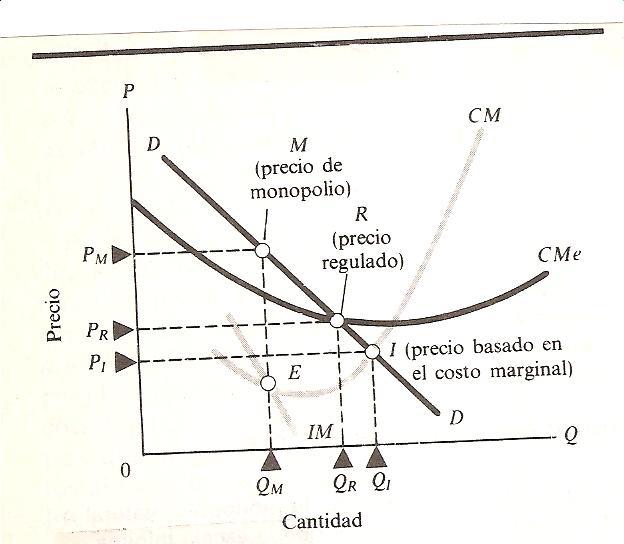 REGULACION DEL MONOPOLIO
CONSTITUCIÓN POLÍTICA DE COLOMBIA.
Artículo 336.  
Ningún monopolio podrá establecerse sino como arbitrio rentístico, con una finalidad de interés público o social y en virtud de la ley.
Ejemplo: Juegos de azar  provee recursos para la salud.  Monopolio de licores provee recursos para salud y educación.

CAPÍTULO V.  DE LA FINALIDAD SOCIAL DEL ESTADO Y DE LOS SERVICIOS PÚBLICOS.

Artículo 365. Los servicios públicos son inherentes a la finalidad social del Estado. Es deber del Estado asegurar su prestación eficiente a todos los habitantes del territorio nacional. 
Los servicios públicos estarán sometidos al régimen jurídico que fije la ley, podrán ser prestados por el Estado, directa o indirectamente, por comunidades organizadas, o por particulares.
En todo caso el Estado mantendrá la regulación, el control y la vigilancia de dichos servicios.

Artículo 367.  La ley fijará las competencias y responsabilidades relativas a la prestación de los servicios públicos domiciliarios, su cobertura, calidad y financiación, y el régimen tarifario que tendrá en cuenta además de los criterios de costos, los de solidaridad y redistribución de ingresos.
COMPONENTES DE LA PRESTACIÓN DEL SERVICIO DE ENERGÍA ELÉCTRICA
GENERACIÓN                                 PRODUCCIÓN (COMPETENCIA)

TRANSMISIÓN                               
DISTRIBUCIÓN                                           

COMERCIALIZACIÓN                     INTERMEDIACIÓN (COMPETENCIA)
TRANSPORTE (MONOPOLIO)
REMUNERACIÓN Y TARIFICACIÓN DE LOS SISTEMAS DE DISTRIBUCIÓN
INVERSIONISTA (EMPRESA)
OFERENTE
USUARIO (CLIENTE)
DEMANDANTE
REMUNERACIÓN
TARIFICACIÓN
ACTIVOS DE DISTRIBUCIÓN
ADMINISTRACIÓN
OPERACIÓN
MANTENIMIENTO
PERDIDAS DE ENERGIA
CALIDAD
USO DE ACTIVOS
       COSTOS
TARIFA:  Es un cargo asociado con el acceso y uso de las redes des Sistema
Interconectado Nacional (SIN)

Las tarifas deben cubrir los siguientes conceptos:

Costos de inversión (costo de oportunidad del capital invertido.
Costo de Administración.
Costo de Operación
Costo de Mantenimiento.

Las tarifas deben tener en cuenta:

Condiciones adecuadas de calidad, confiabilidad seguridad y desarrollo
      sostenible.
Niveles de pérdidas de energía características de empresas eficientes
     comparables.
Empresas eficientes de referencia según áreas de distribución comparables.
Las características propias de la región.
Criterios de viabilidad financiera.
Distribuir entre la empresa y los usuarios los aumentos de productividad.
Criterios para la asignación de tarifas:

Eficiencia Económica.
Suficiencia Financiera.
Neutralidad.
Solidaridad y distribución del ingreso.
Simplicidad y trasparencia.
Remuneración del patrimonio de los inversionistas en la misma forma en 
     que lo hubiera hecho una empresa eficiente en un sector de riesgo
     comparable.
Los inversionistas toman sus decisiones bajo su exclusiva responsabilidad
     y asumen en su integridad los riesgos inherentes a la ejecución y explotación
     de los proyectos en que invierten.

REGIMEN DE LIBERTAD REGULADA (Artículo 11 Ley 143 de 1994)

Es el régimen de tarifas mediante el cual la Comisión de Regulación de Energía
y Gas (CREG) fija los Criterios y la metodología con arreglo a los cuales las 
empresas de electricidad podrán determinar o modificar los precios máximos
para los servicios ofrecidos.